Smart Choice Level 1
Do you like spicy food?
Unit 3 Grammar:
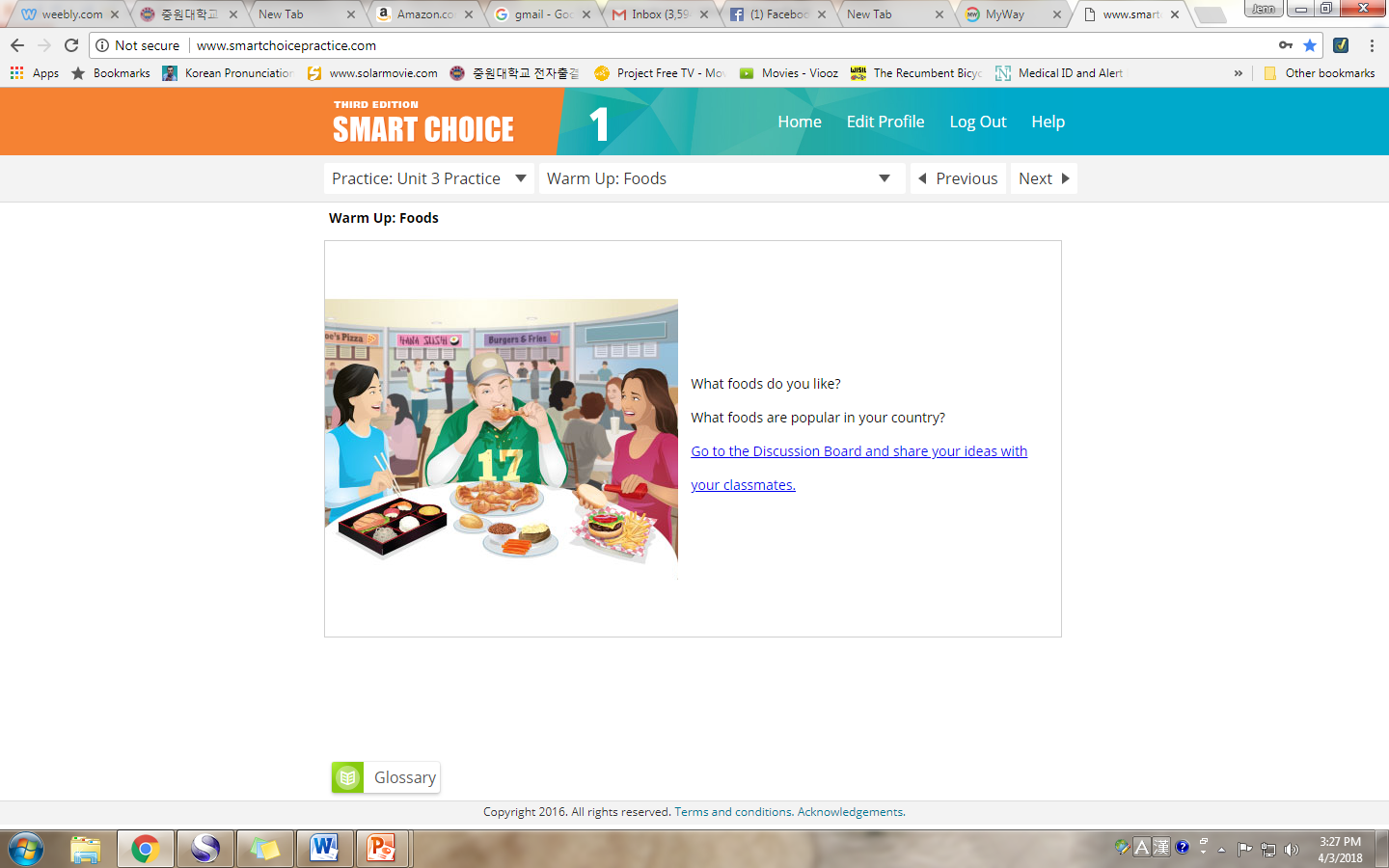 Simple Present
1.Questions with DO.
2.Yes/No short answers
3. WH ? with DO.
The Simple Present: Questions with “DO”
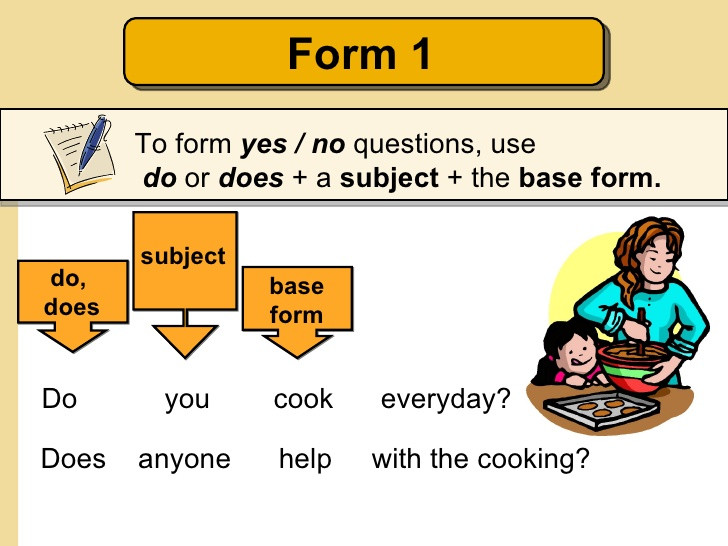 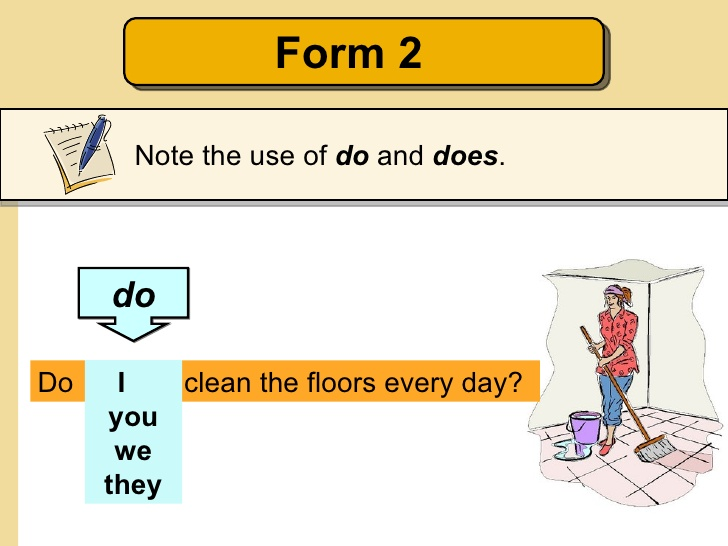 Do
clean the floors everyday?
RED TEAM
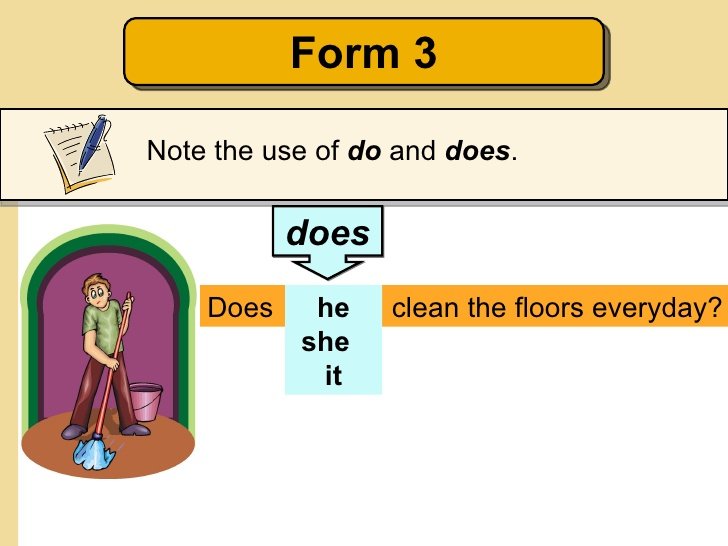 ORANGE TEAM
Answering YES/NO Questions
(Short Answers)
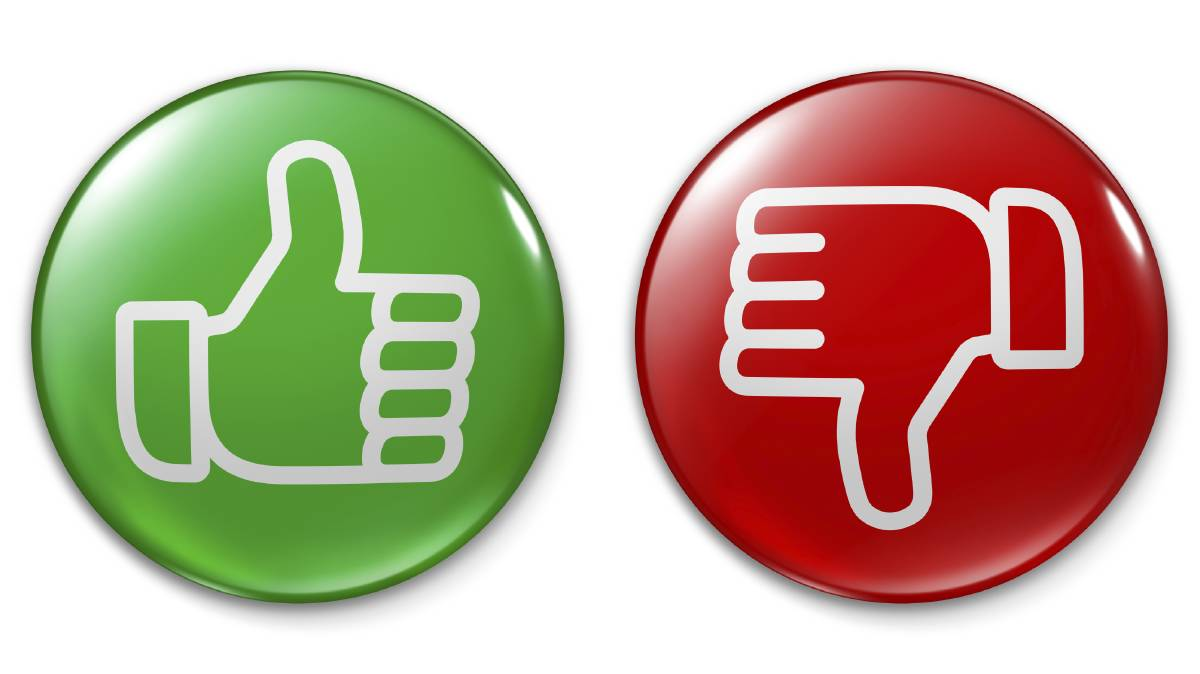 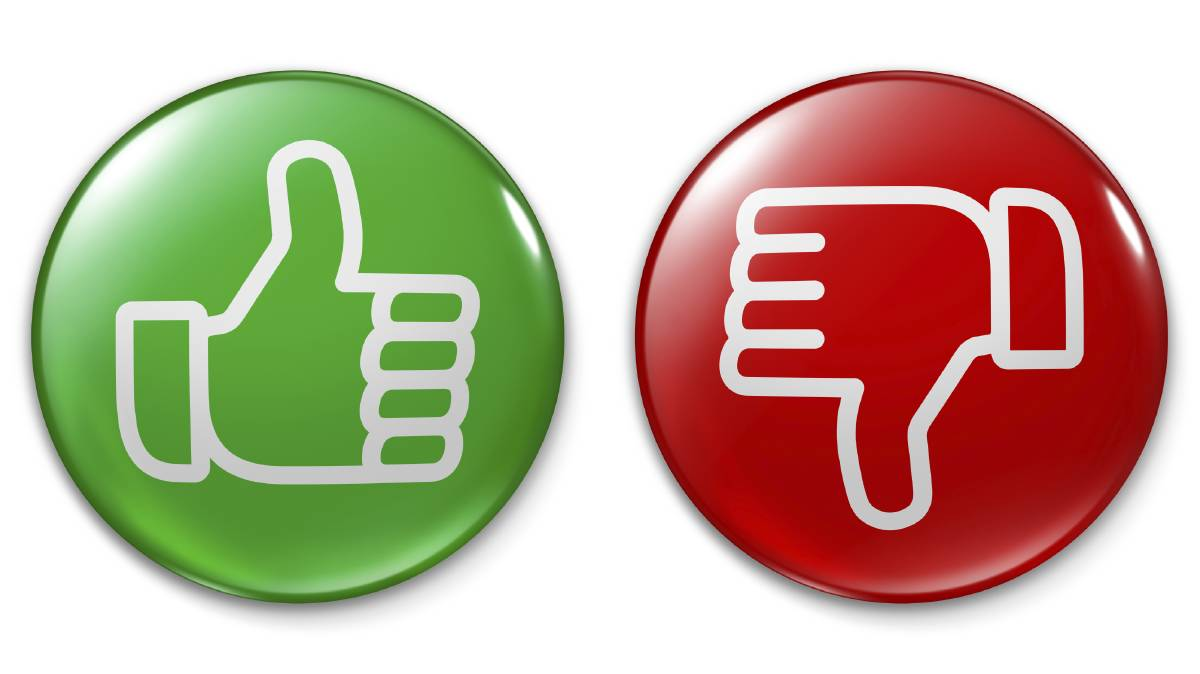 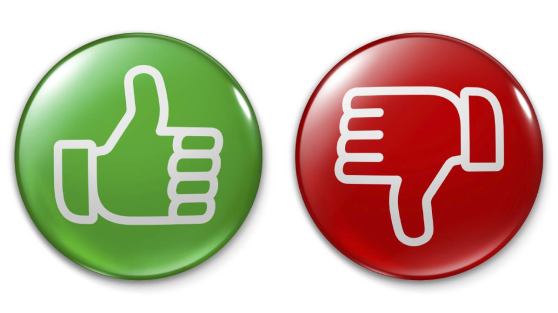 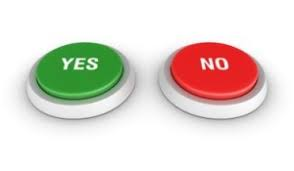 you						Yes, I do.       /   No, I don’t.
 Do	we		look    good?		Yes, we do.    /  No, we don’t.
		they						Yes, they do.  /  No, they don’t.


		he							Yes, he does.  /  No, he doesn’t.
 Does	she		look    good?		Yes, she does. /  No, she doesn’t.
		it							Yes, it does.    /  No, it doesn’t.
WH Questions with DO
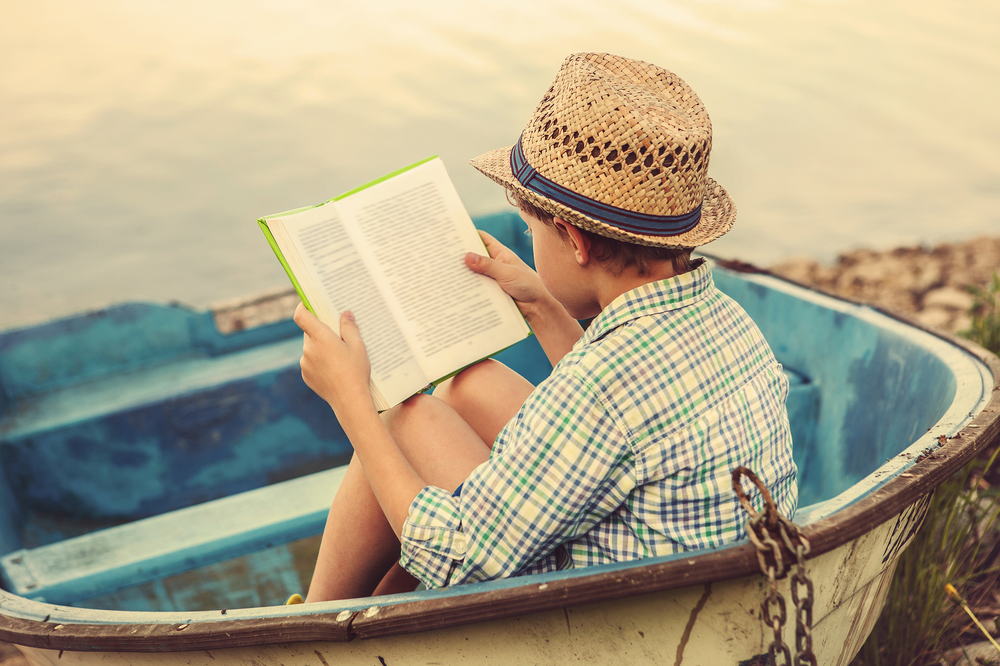 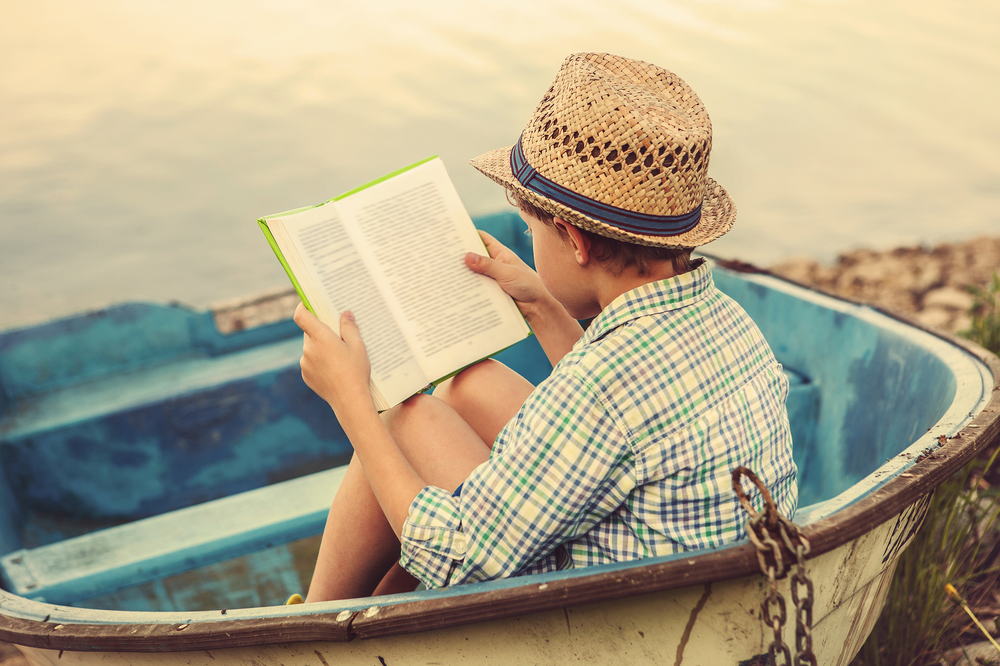 Do   you  read  every day?
Yes, I do.
What
do   you  read  every day?
I read a novel.
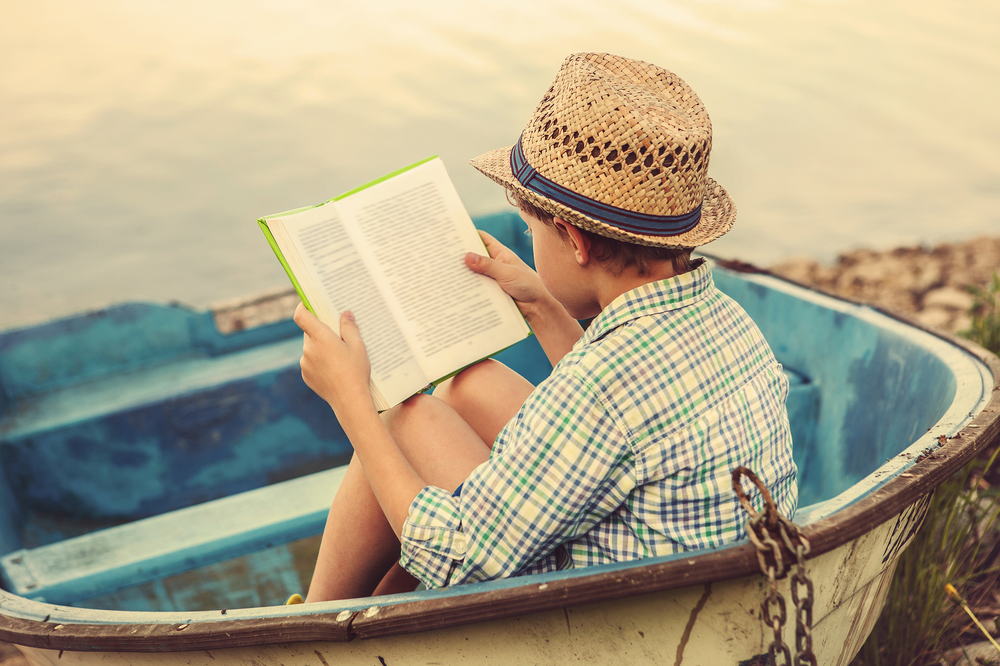 WH ?   2. do, does  3. subject  4. verb (base form) 
                                                           + rest of sentence
Now let’s practice:
Page 126
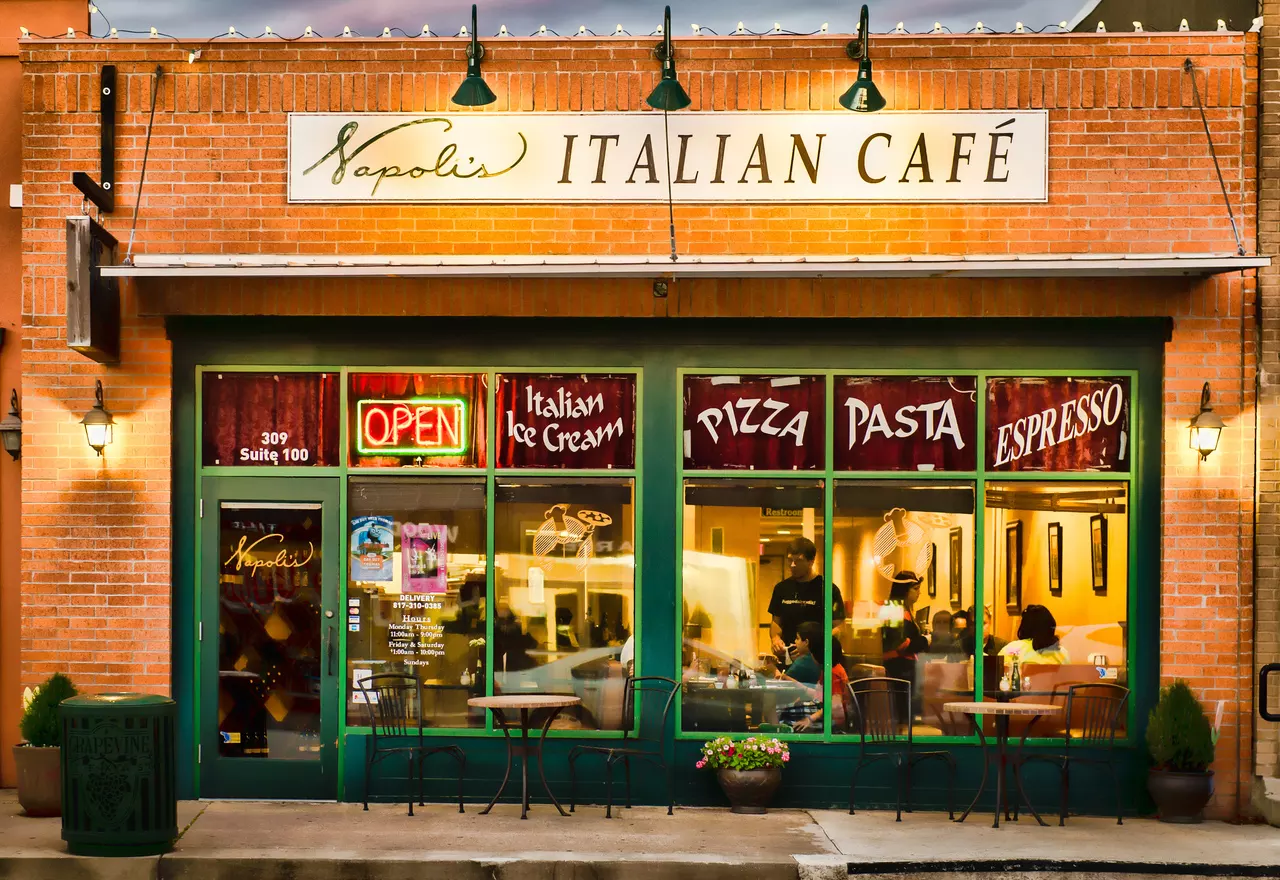 Practice 1
______ you like sushi?					_________________
______ most children like spicy food?	_________________
______ your school serve food?			_________________
______ your friends like French fries?	_________________
______ you work in a restaurant?		_________________
______ your father drink coffee?			_________________
Do
Yes, I do. / No, I don’t.
Do
Yes, they do. / No, they don’t.
Does
Yes, it does. / No, it doesn’t.
Do
Yes, they do. / No, they don’t.
Do
Yes, I do. / No, I don’t.
Does
Yes, he does. / No, he doesn’t.
Practice 2
Where _________ your teacher ________?
What kinds of food _______ your favorite restaurant ______?
What kinds of food _______ you _______ in the morning?
Where _______ you ________ for pizza?
does
live
does
serve
do
like
do
go
Now let’s practice:
Page 18
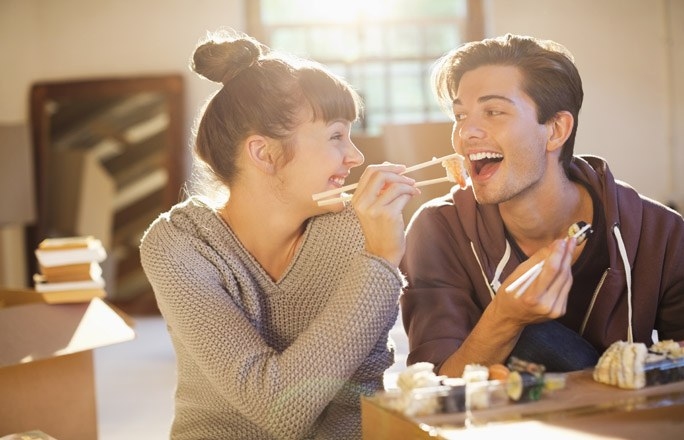 Chuck _______ hamburgers, but Dora ________ them.
Dora ____________ onions, but Chuck ________ them.
Chuck and Dora __________ noodles, but they _______ sushi.
A:  __________ Dora _________ pizza?
	B:  No, she __________ it.
A:  __________ Chuck _________ vegetables?
	B:  Yes, he __________. But Dora _________ them.
loves
hates
doesn’t like
likes
don’t like
like
Does
like
hates
Does
hate
does
loves
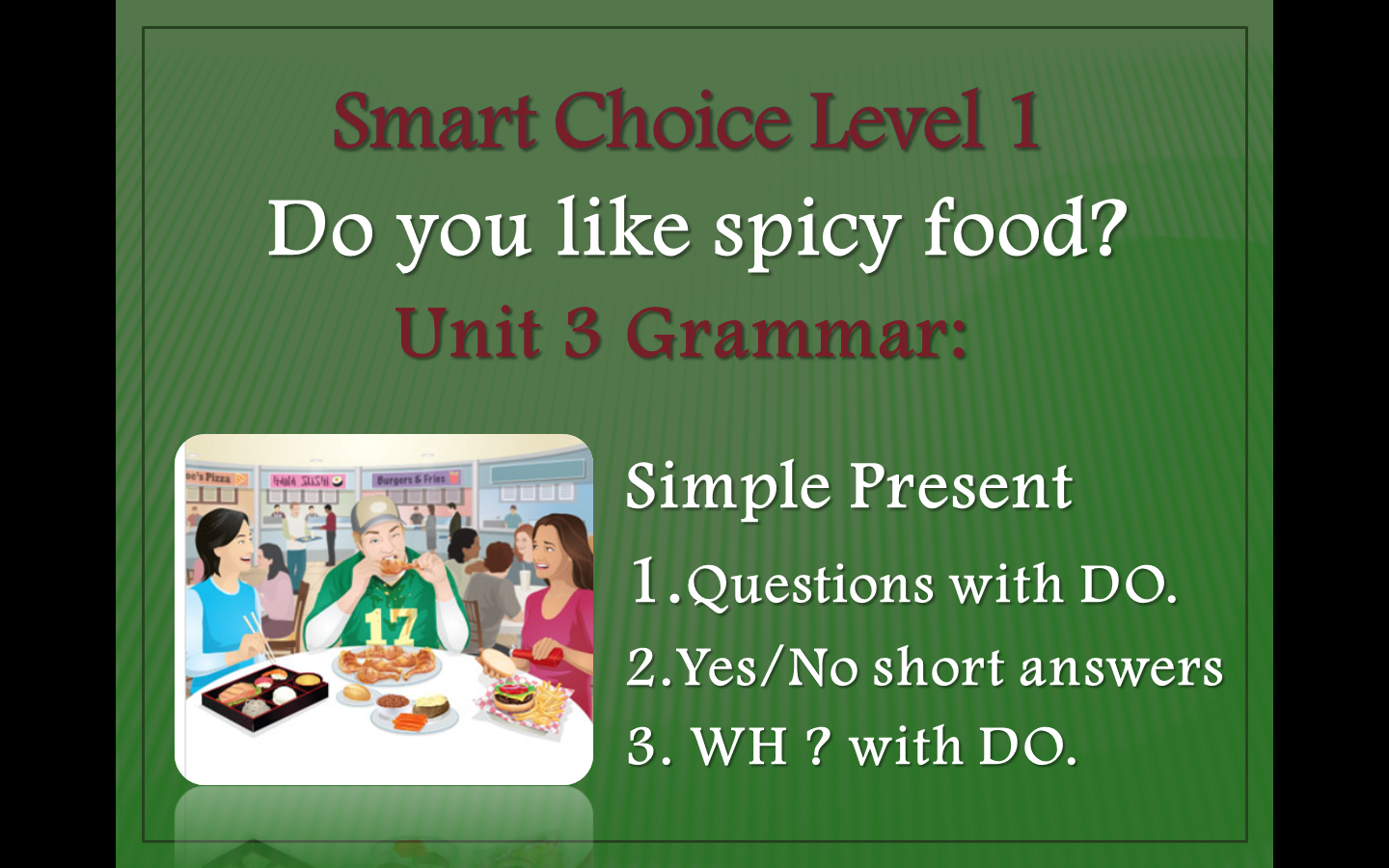